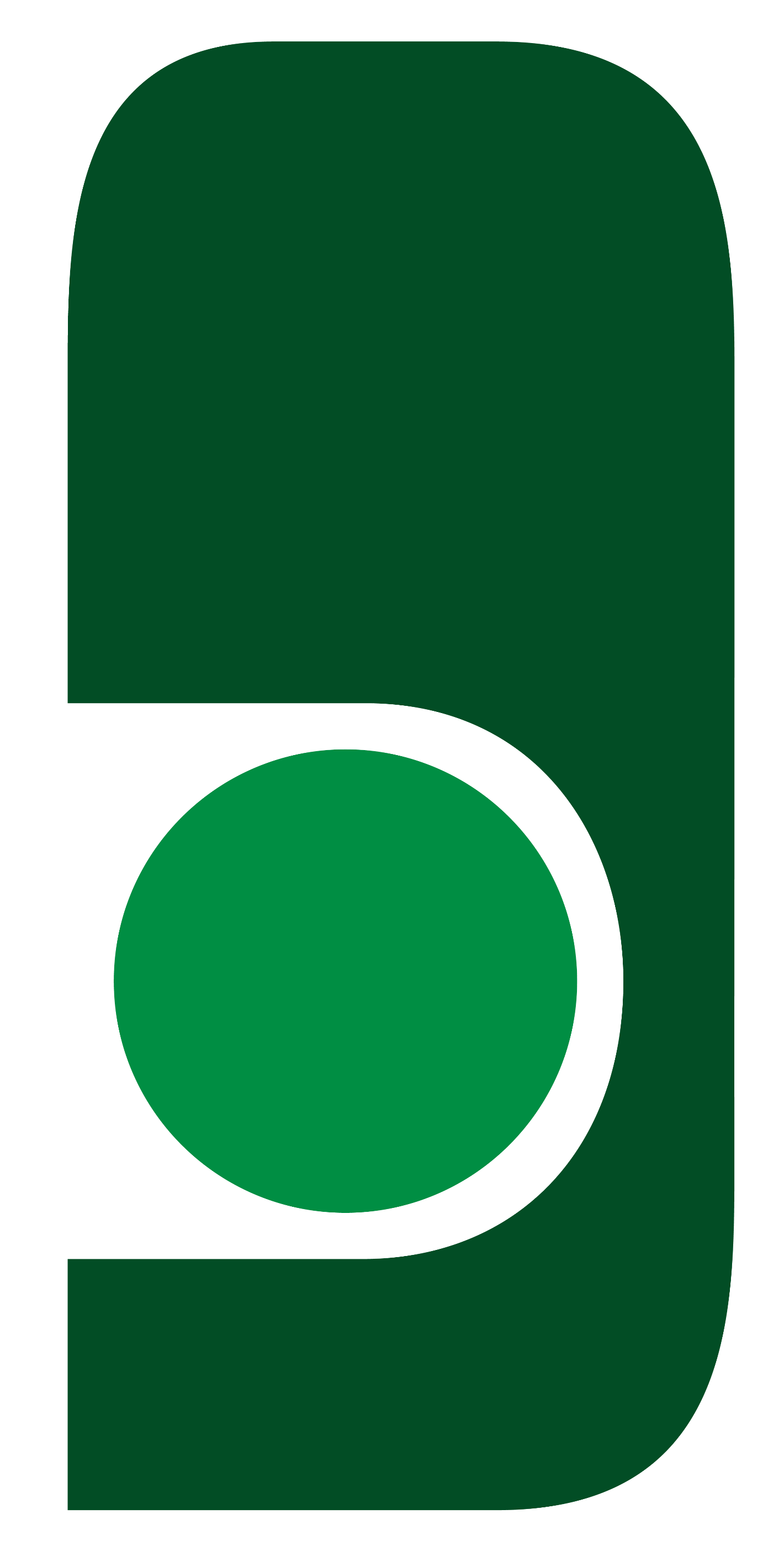 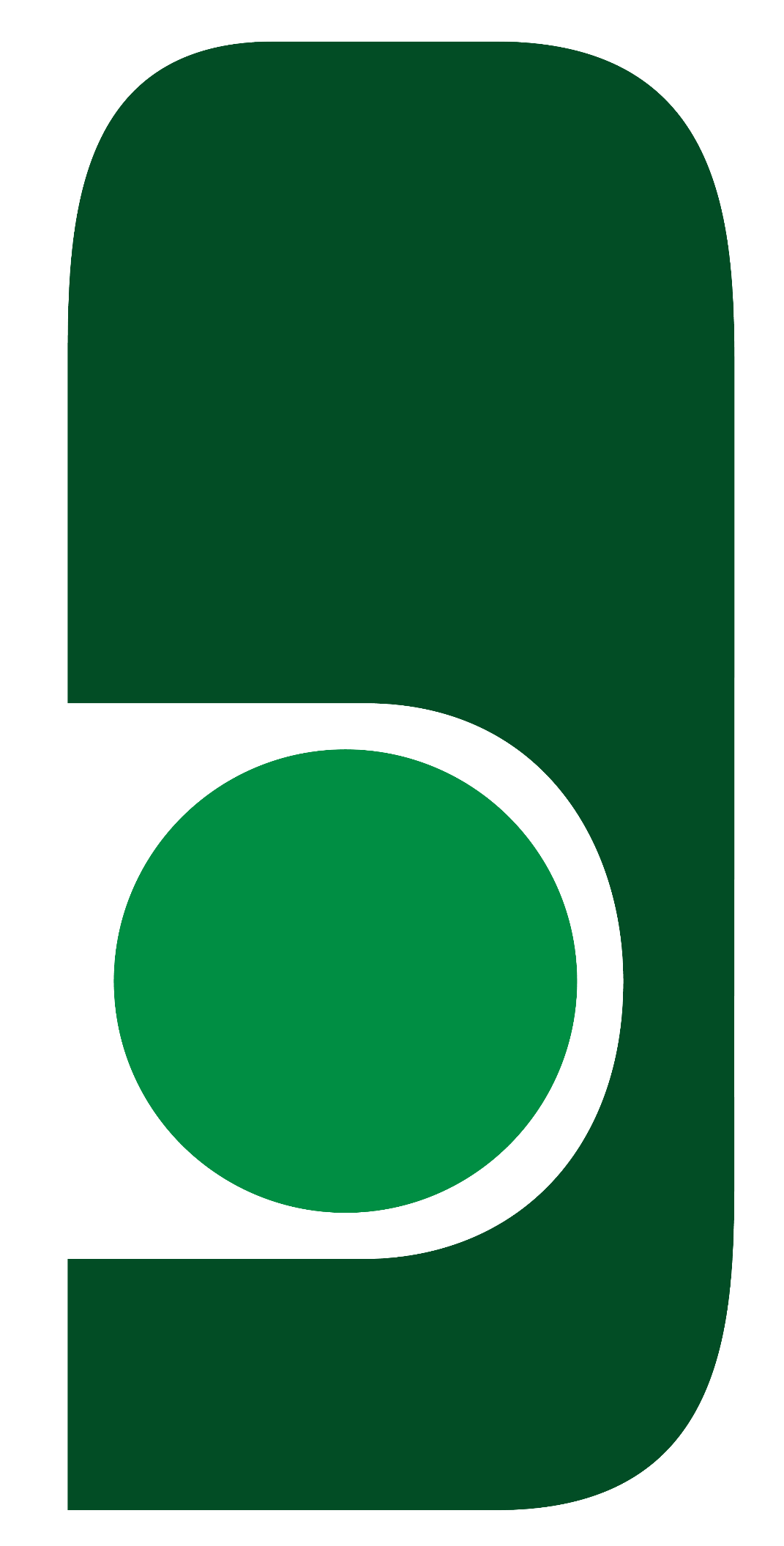 Coordenação de Estágios ESAG
(Sala 01,andar térreo)
Tel: 48 36648238
cest.esag@udesc.br
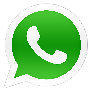 Equipe:
Coordenador: Prof. Dr. Jovane Medina Azevedo (Coordenador): jovane.medina@udesc.br

Técnicos: Sérgio de Paula
sergio.depaula@udesc.br

Michela Rodrigues Goulart
michela.goulart@udesc.br
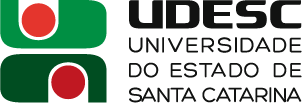 Estágio não obrigatório
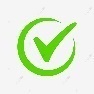 Pode ser feito desde a primeira fase
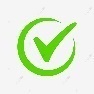 Aluno(a) deve estar matriculado(a) e frequentando aulas
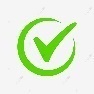 Atividades devem ser correlatas ao seu curso
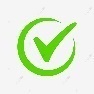 Deve ser Remunerado, ter auxilio transporte, Seguro, limite de 2 anos de duração e máximo 30h semanais de carga-horária, entre outras exigências da Lei 11.788
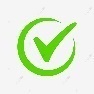 Só pode começar depois de aprovado no portal de estágios da UDESC (https://estagios.udesc.br/)

E com o Termo de Compromisso de Estágio e plano de Atividades assinados pela empresa/órgão, aluno(a) e Udesc.
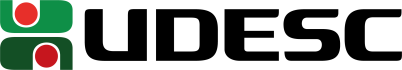 Estágio obrigatório (Estágio Curricular)
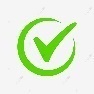 É conhecido como o seu TCC: Feito nas duas últimas fases dos Cursos de Administração Empresarial e Administração Pública
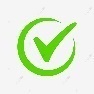 Pode ser remunerado ou não remunerado
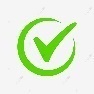 O aluno(a) deve estar matriculado em Estágio Supervisionado Obrigatório e cumprir o Cronograma divulgado pela Coordenação
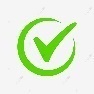 Exige o cumprimento de carga-horária da disciplina e aprovação do seu trabalho pelo orientador ou orientador e avaliador(es)
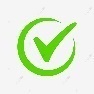 É obrigatório o cadastro no portal de estágios UDESC (https://estagios.udesc.br/) e assinatura de Documento de estágio
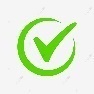 Maiores informações, cronogramas e procedimentos acesse nossa página no site da ESAG:

https://www.udesc.br/esag/estagios
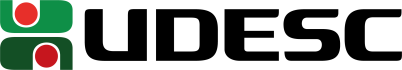 Página da Coordenação:
https://www.udesc.br/esag/estagios
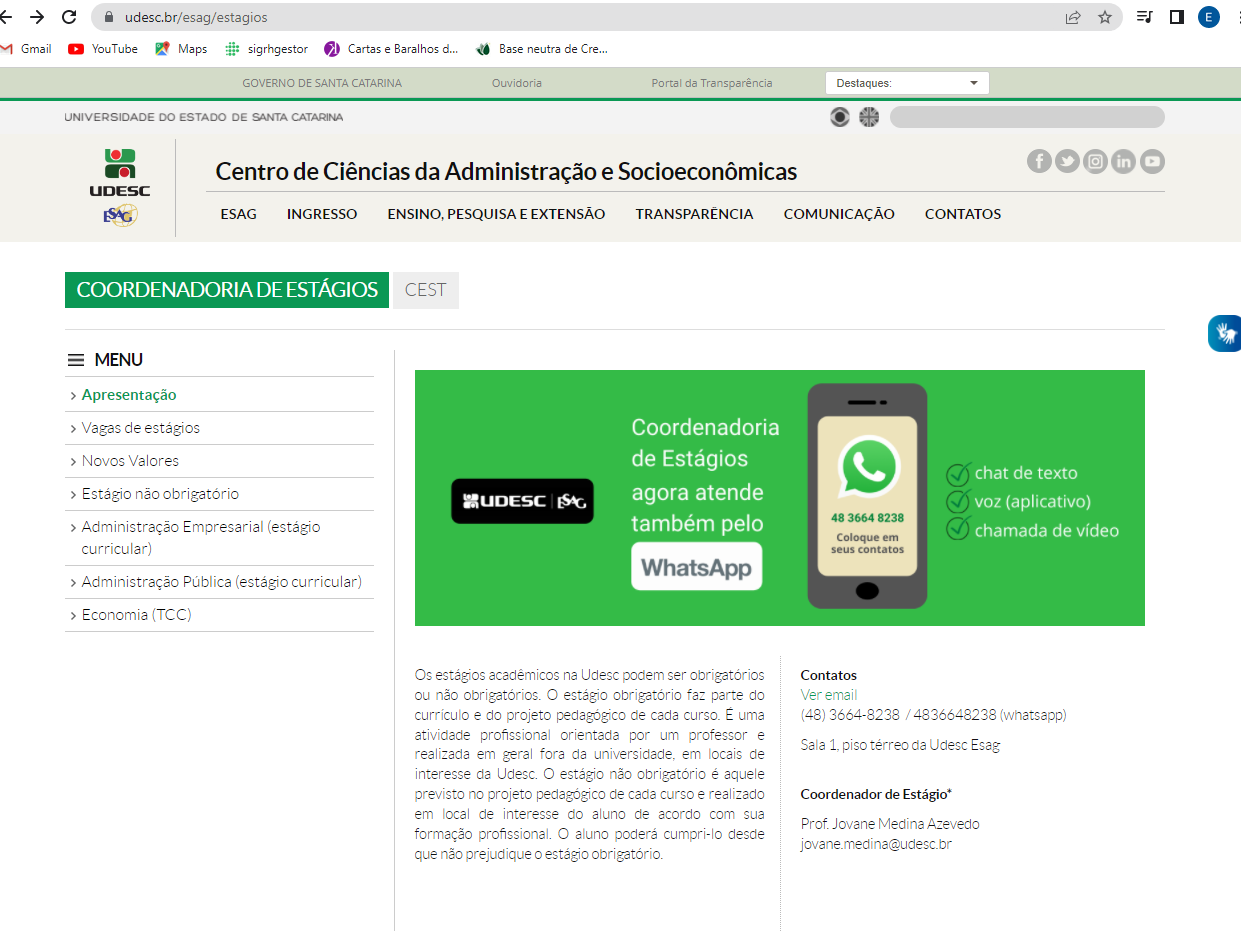 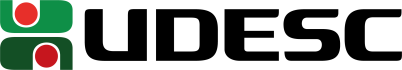 Página da Coordenação:
https://www.udesc.br/esag/estagios
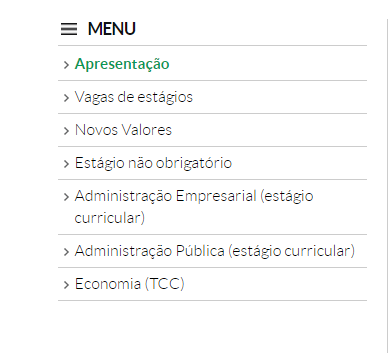 Na nossa página, você pode:
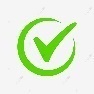 Acessar informações e documentos de estágio não obrigatório (complementares) e estágio curricular (obrigatórios), ou TCC (Curso de Economia);

Acessar o manual de Estágio não obrigatório (no link “Estágio não obrigatório)

Se cadastrar no programa Novos Valores (programa de estágio do Governo Estadual)
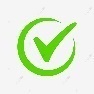 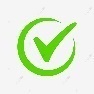 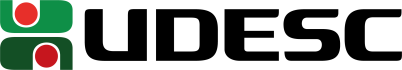 Portal de estágios UDESC:
https://estagios.udesc.br/
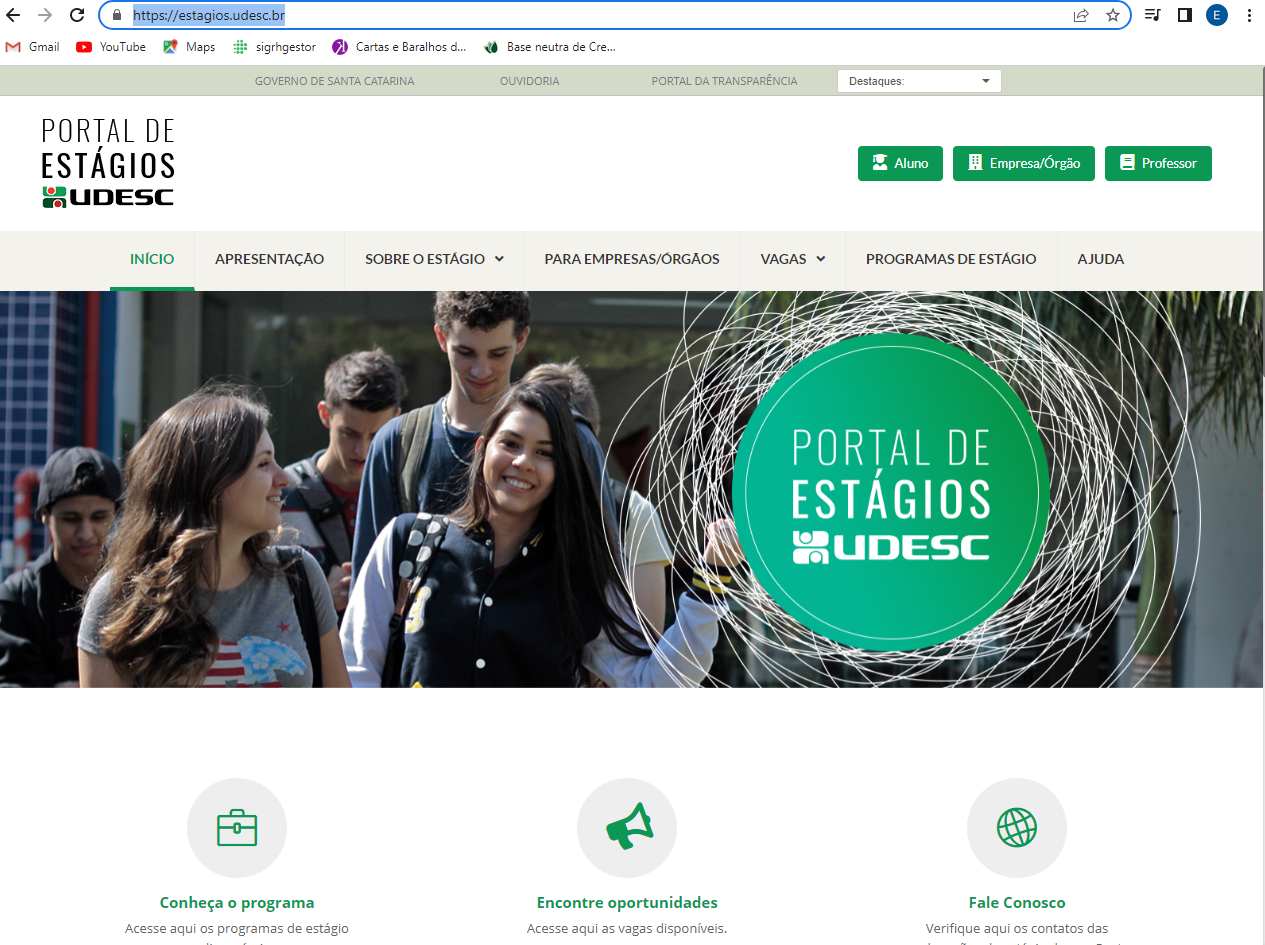 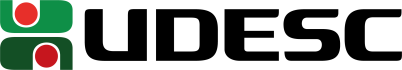 Portal de estágios UDESC:
https://estagios.udesc.br/
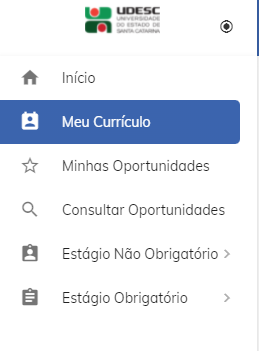 Acessando o Portal (login em aluno),
você pode:
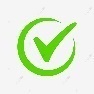 Editar seu Currículo profissional

Se candidatar à vagas de estágio

Solicitar estágio não obrigatório (Empresas também podem solicitar)

Acompanhar a aprovação do seu estágio

Receber notificações de pendências relativas ao seu estágio

Acessar todos os seus Contratos de Estágio assinados
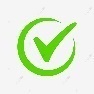 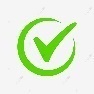 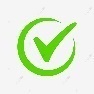 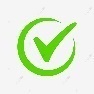 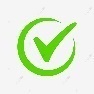 Não se esqueça que seu estágio não deve começar sem aprovação no PORTAL DE ESTÁGIOS
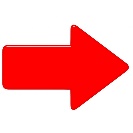 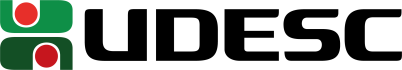 MAIS VAGAS DE ESTÁGIO:
Além do programa NOVOS VALORES E do PORTAL DE ESTÁGIOS UDESC, você pode acessar as páginas das agências de Integração e procurar vagas de estágio

Links úteis para pesquisar vagas:
https://estagios.udesc.br/

https://www.udesc.br/esag/estagios/novosvalores

https://www.cieesc.org.br/site/

https://ielsc.org.br/

https://www.nube.com.br/

https://fepese.org.br/
Não se esqueça que seu estágio não deve começar sem aprovação no PORTAL DE ESTÁGIOS
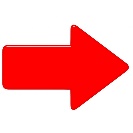 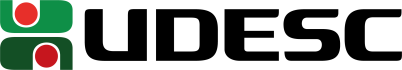 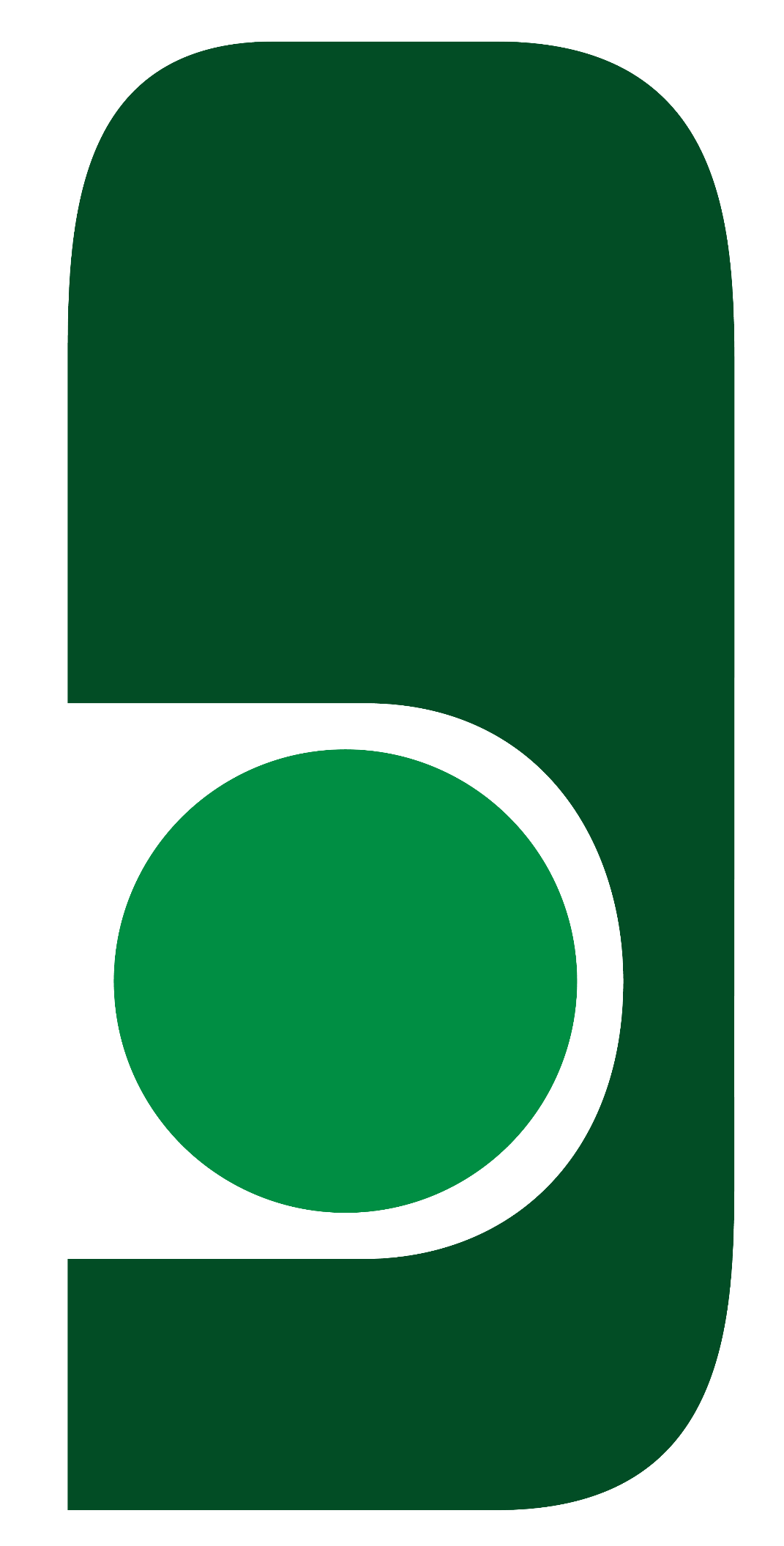 Obrigado
cest.esag@udesc.br

www.udesc.br/esag/estagios

https://estagios.udesc.br/

(48) 3664-8238 

Rua Madre Benvenuta, 2007, Itacorubi
Florianópolis - SC
CEP 88035-901
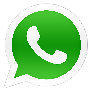 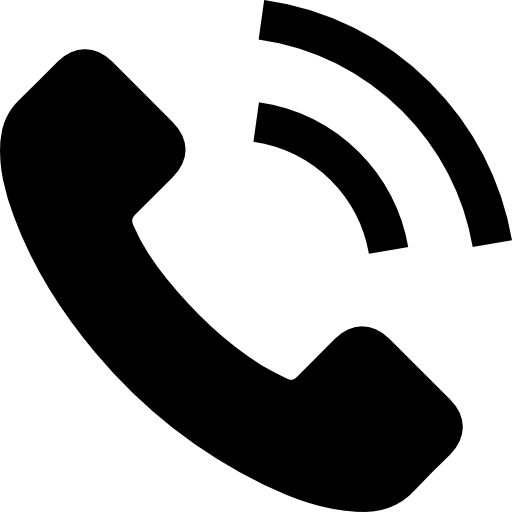 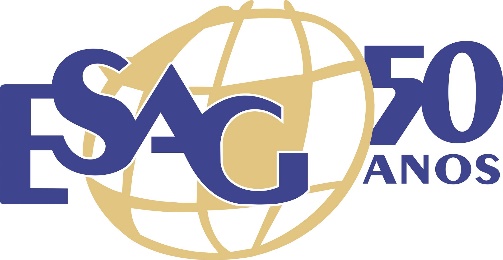 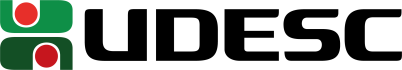